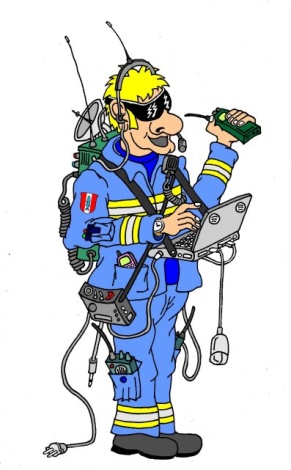 Funken
Motivation
Mit Anschaffung des ELW1 kommen erweiterte Anforderungen im Bereich Information- und Kommunikation(IuK) auf uns zu
Jeder, der eine Sprechfunkberechtigung (Funklehrgang) besitzt, soll auf dem ELW1 als Funker eingesetzt werden können
Neue Technik eröffnet neue Möglichkeiten
Funktechnik: Grundlagen
Funkwellen verhalten sich ähnlich wie das Licht
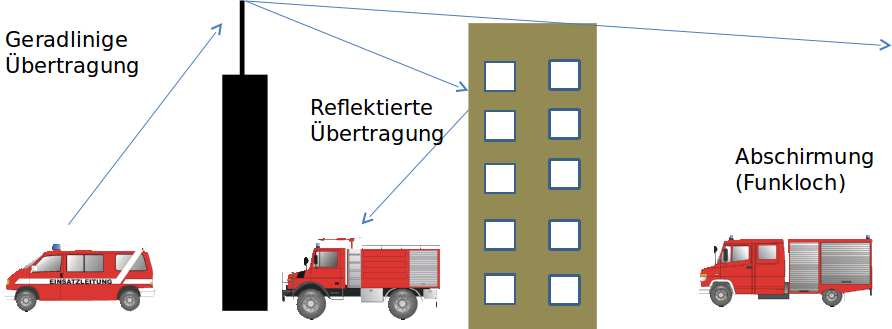 Rechtliche Grundlagen
Alle Funkgespräche unterliegen der Geheimhaltung
Funkteilnehmer müssen eine entsprechende Verpflichtungserklärung unterzeichnen
Gespräche können durch übergeordnete Stellen kontrolliert werden
Bei Verfehlungen droht Entzug der Sprechfunkberechtigung und evtl. weitere Maßnahmen
Funkrufnamen
Funkrufnamen: Organisationskennwort
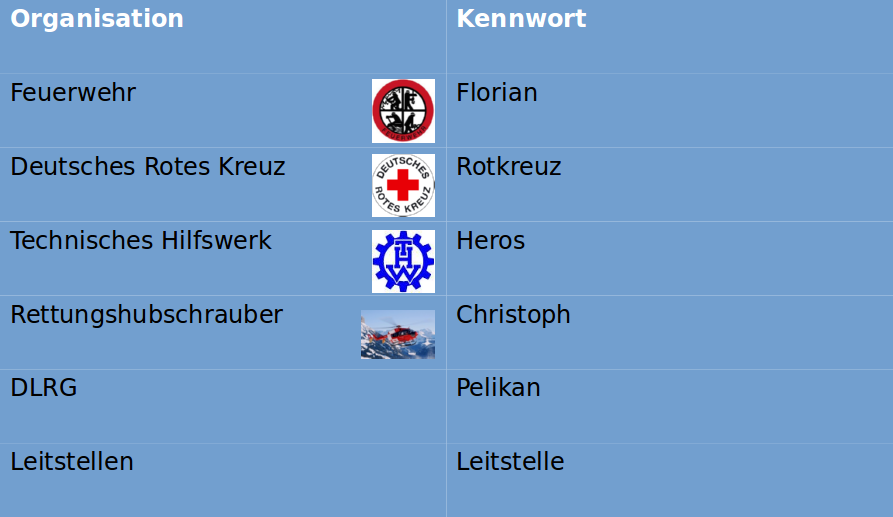 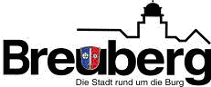 Funkrufnamen: Ortsbezeichnung und Standortkennzahl
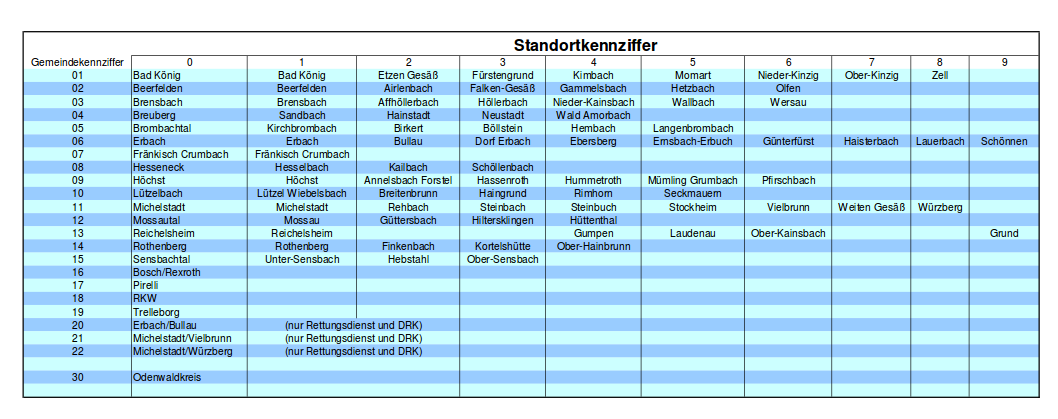 Funkrufnamen: Fahrzeugkennzahlen
Ablauf eines Funkgespräches
Beispiel: Florian Breuberg 2/11 möchte Florian Breuberg 2/21 erreichen und von diesem den Standort erfragen
Das Schlüsselwort kommen signalisiert, dass der Gesprächspartner Antworten kann/soll
Ende signalisiert, dass das Gespräch beendet wurde und nun ein neues begonnen werden kann
Funkdisziplin:Allgemein
Laufende Funkgespräche werden nicht unterbrochen
Anrede in der „Sie-Form“
Keine Höflichkeitsformen („Bitte“, „Danke“,…..)
Nur „nötige“ Gespräche führen, um den Funkkanal für wichtige Meldungen frei zu halten
Berücksichtigen von Schlüsselwörtern
Funkdisziplin:Vorrangstufen
Nachrichten mit höherer Vorrangstufe können Nachrichten mit niedrigerer Unterbrechen

Nachrichten mit hoher Vorrangstufe werden zuerst übermittelt
Funkdisziplin:weitere Schlüsselwörter
Alle Unbeteiligten halten bis auf weiteres Funkstille
Die Führungskraft, die einen Notfall entgegennimmt bearbeitet ihn auch
Spezielle Funkgespräche:Durchsagen
Durchsagen bieten die Möglichkeit Nachrichten an mehrere Funkteilnehmer gleichzeitig zu Übermitteln
Die Durchsage kann mit oder ohne Bestätigung erfolgen, je nachdem ob der Empfang der Nachricht quittiert werden soll oder nicht
Bei Kanalwechseln nach Durchsagen erfolgt der Wechsel erst nach Beendigung der Durchsage
Spezielle Funkgespräche:Durchsagen ohne Bestätigung
Spezielle Funkgespräche:Durchsagen mit Bestätigung
Spezielle Funkgespräche:Lagemeldungen
Meldung der aktuellen Lage an die Leitstelle, bzw. an eine übergeordnete Einsatzleitung
Verantwortlich für inhaltliche Richtigkeit: Führungskraft
Verantwortlich für korrekte Übertragung: Sprechfunker
Funktechnik:
Ausfallreserve
2012
2014
2015
Funktechnik:Verkehrsarten und Verkehrsformen
Funktechnik:Analogfunk / Digitalfunk
Funktechnik:Besonderheiten im Digitalfunk
Neben dem Gruppenruf(Kreisverkehr) kann im DMO auch ein Einzelruf(Linienverkehr) oder ein Ziel Ruf(ähnlich Telefon) durchgeführt werden
Einzelne Einsätze können zu einer Betriebsgruppe zusammengefasst werden und belasten so nicht den Hauptkanal
Alle Geräte haben die Möglichkeit sowohl TMO als auch DMO zu schalten
Funktechnik:Digitalfunkgeräte Übersicht
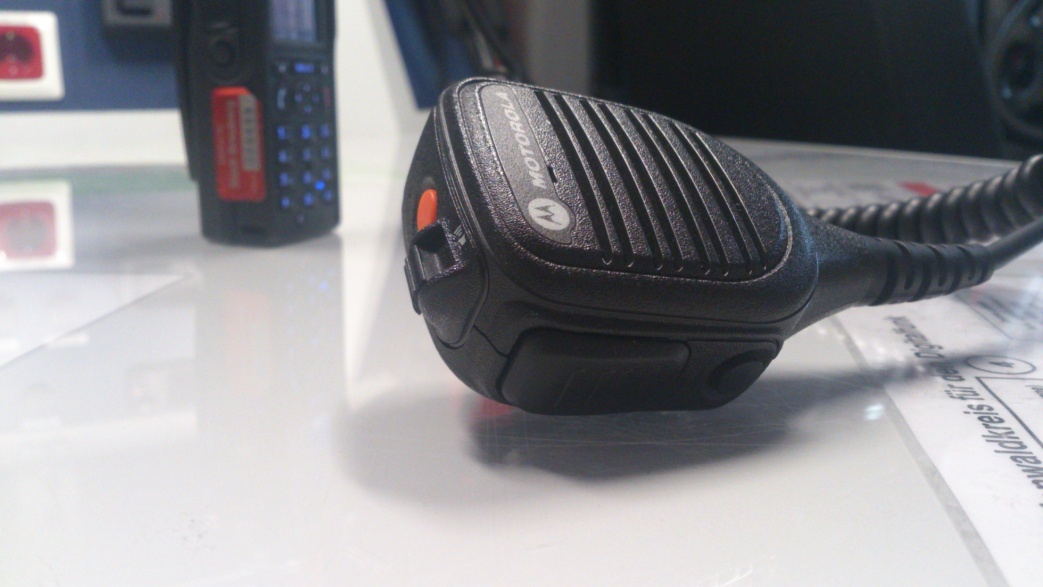 Ein/Aus
Antenne
Sprechtaste
Notrufknopf
Betriebsart wechseln
Totmannwarner Ein/Aus
Lautstärkeregelung

Tastensperre lösen:
 Menü          *
(4)
(2)
(7)
(3)
(5)
(7)
(4)
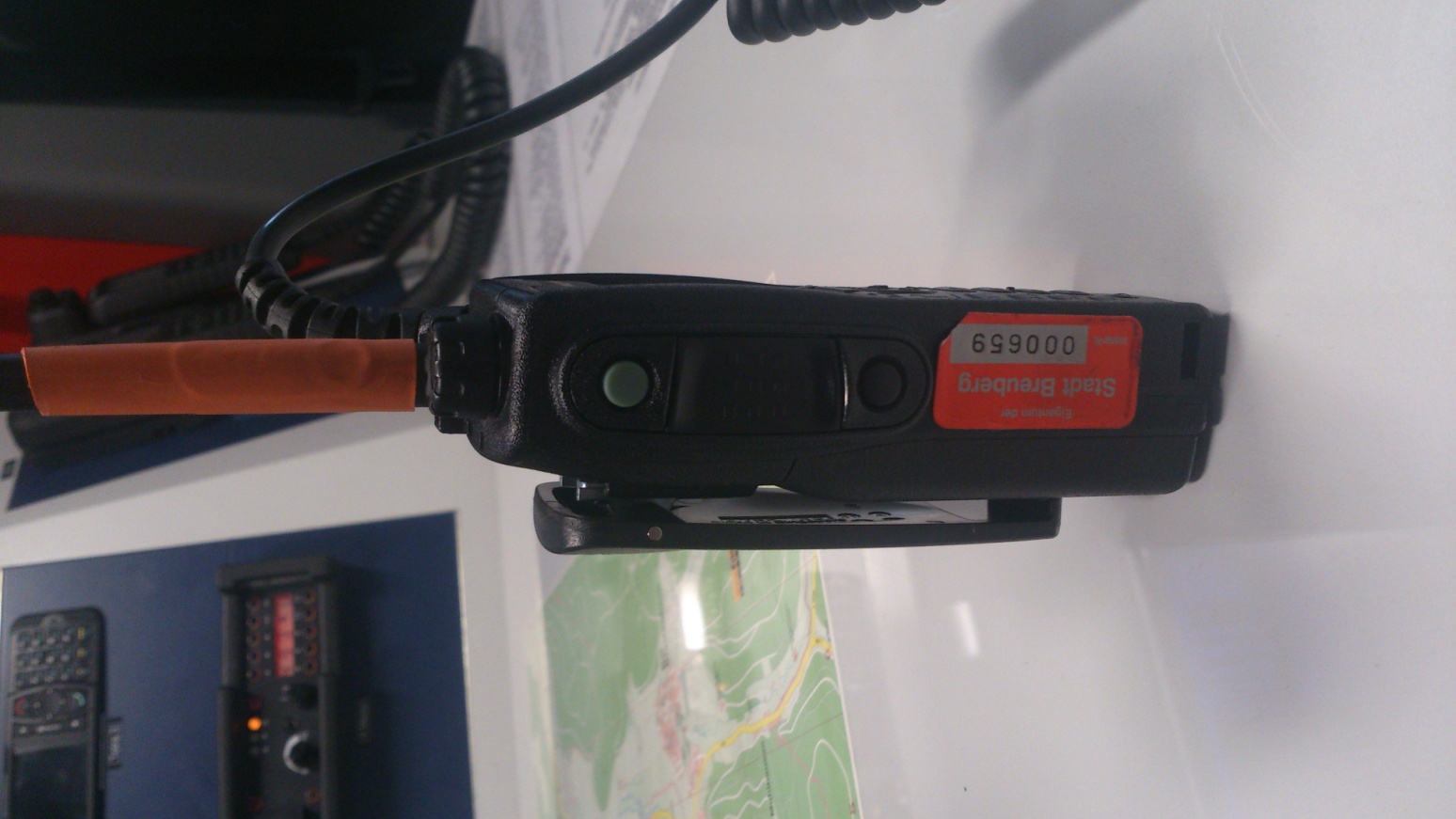 (3)
(6)
(1)
Funktechnik:Digitalfunk: Betriebsgruppen DMO
Funktechnik:Digitalfunk: Betriebsgruppen DMO
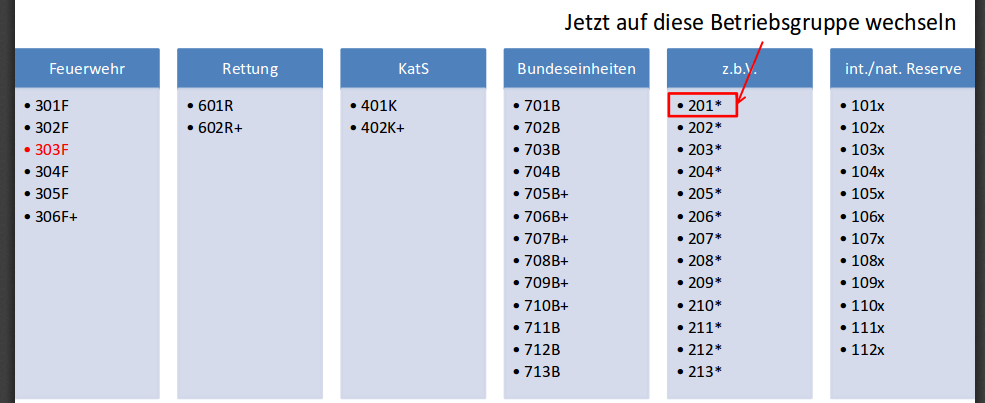 Funktechnik:Digitalfunk: DMO-Gruppe wechseln
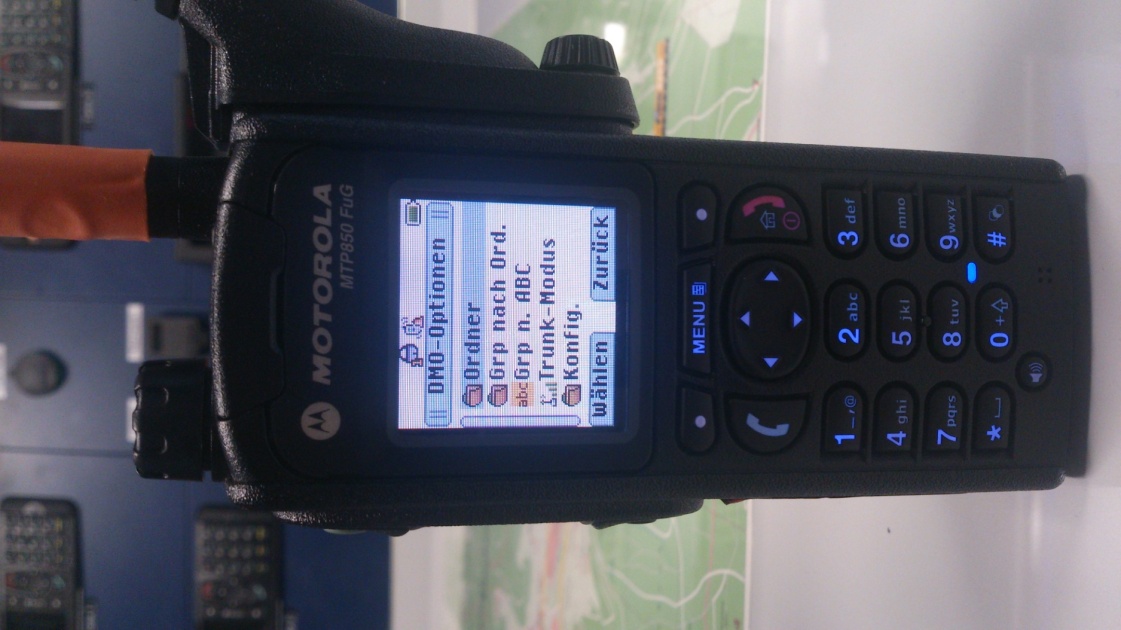 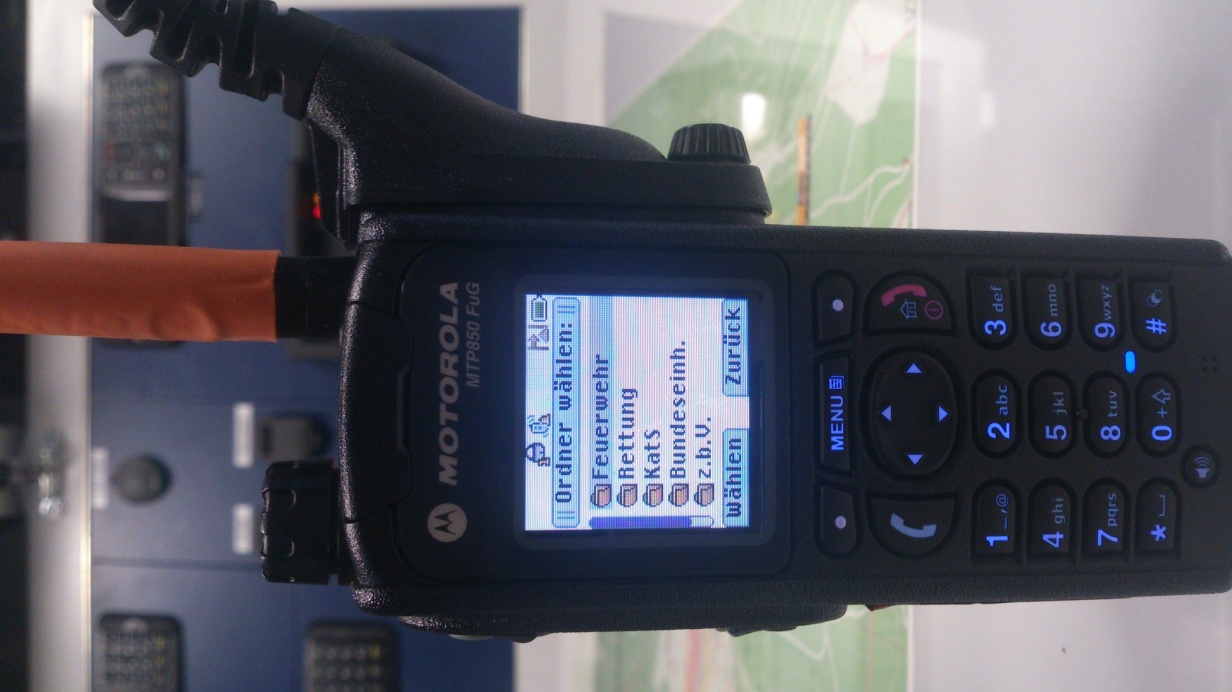 Funktechnik:Digitalfunk: DMO-Gruppe wechseln
Feuerwehr
z.b.V
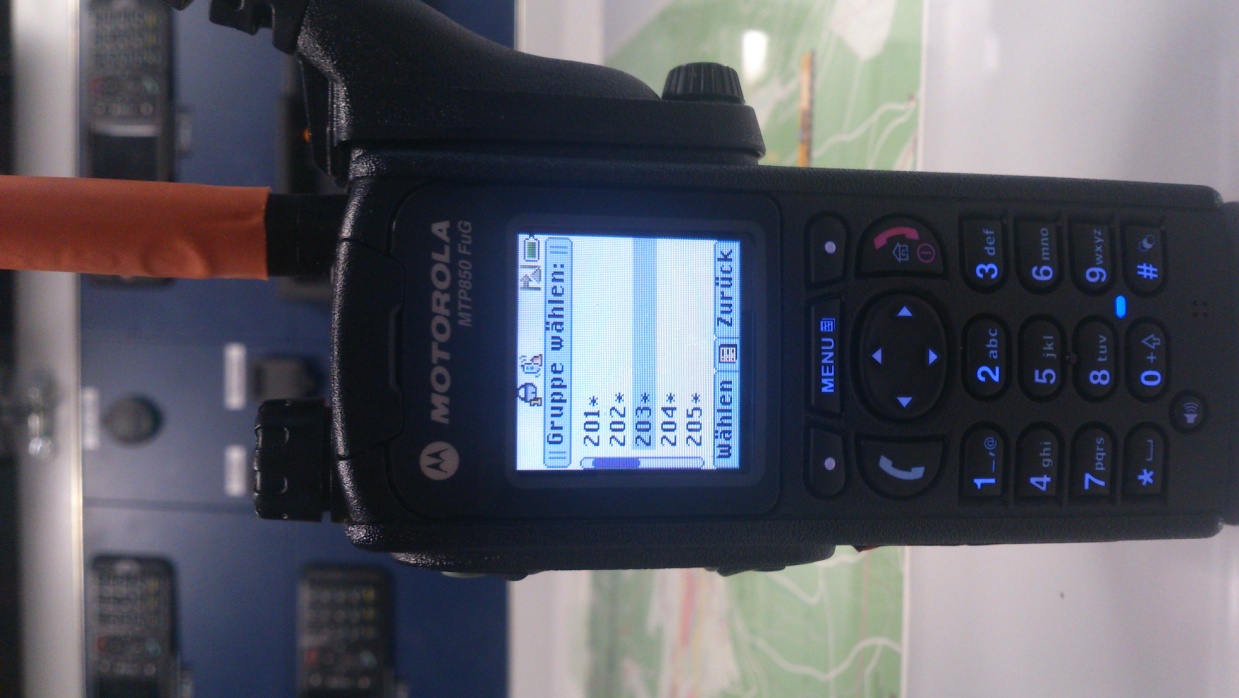 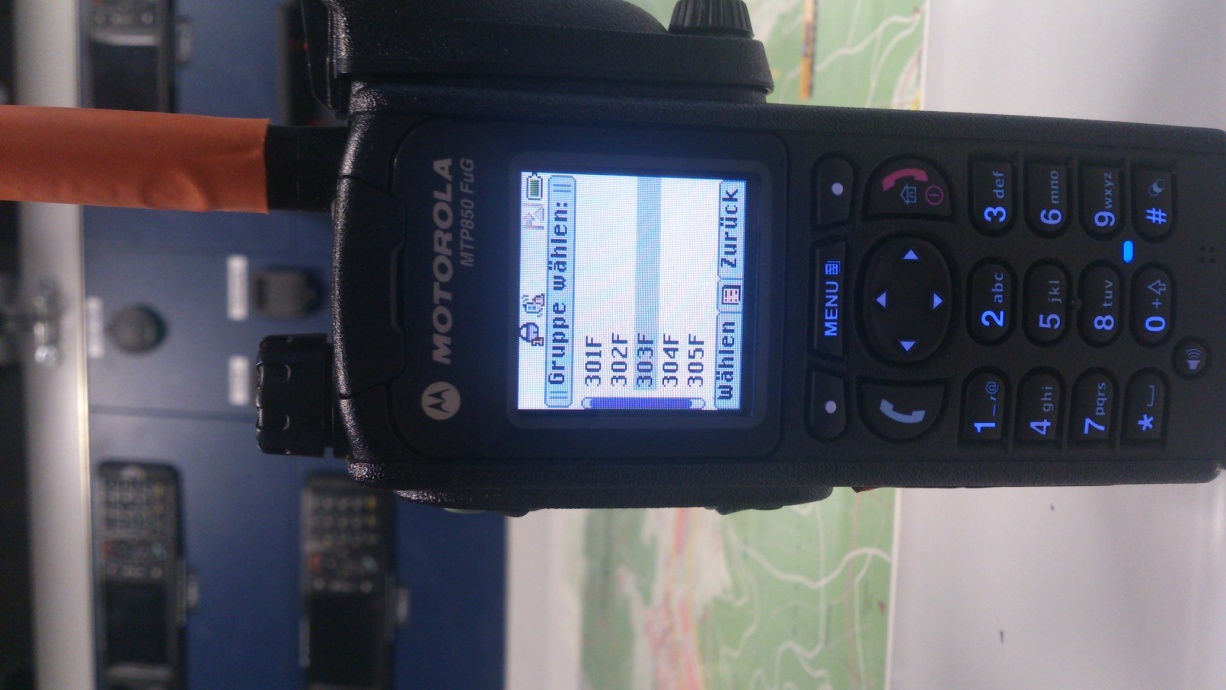 Funktechnik:Digitalfunk: Betriebsart wechseln
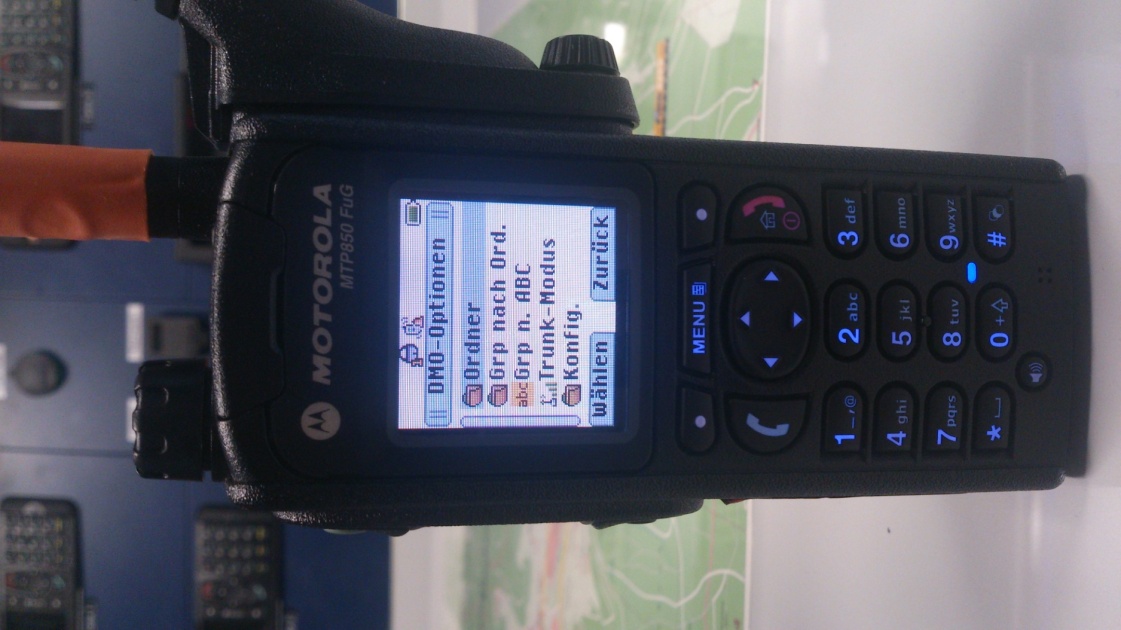 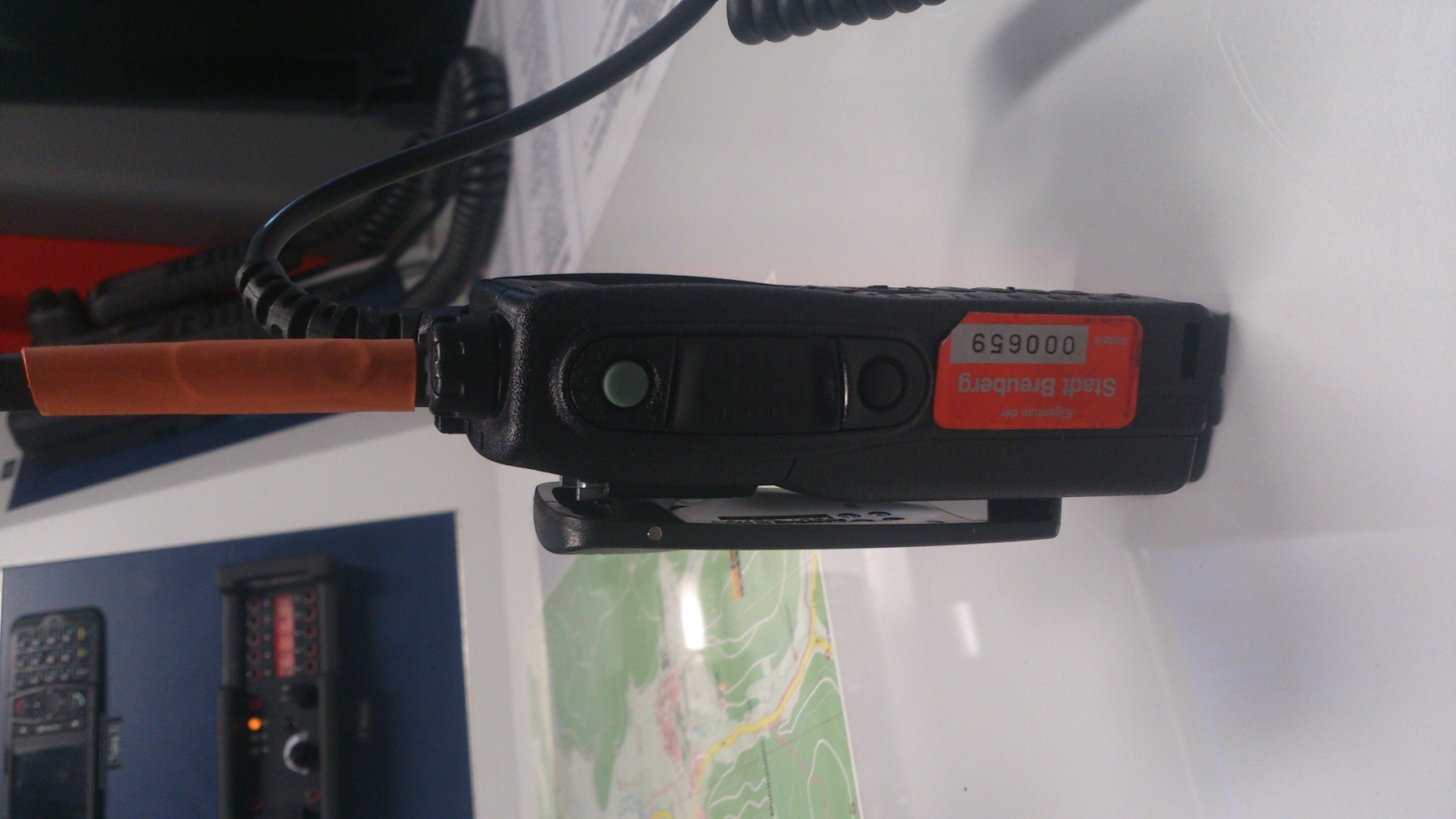 Beim MRT muss die Betriebsart im Menü geändert werden
Funktechnik:Digitalfunk: Betriebsgruppen TMO
Funktechnik:Digitalfunk: DMO-Gruppe wechseln
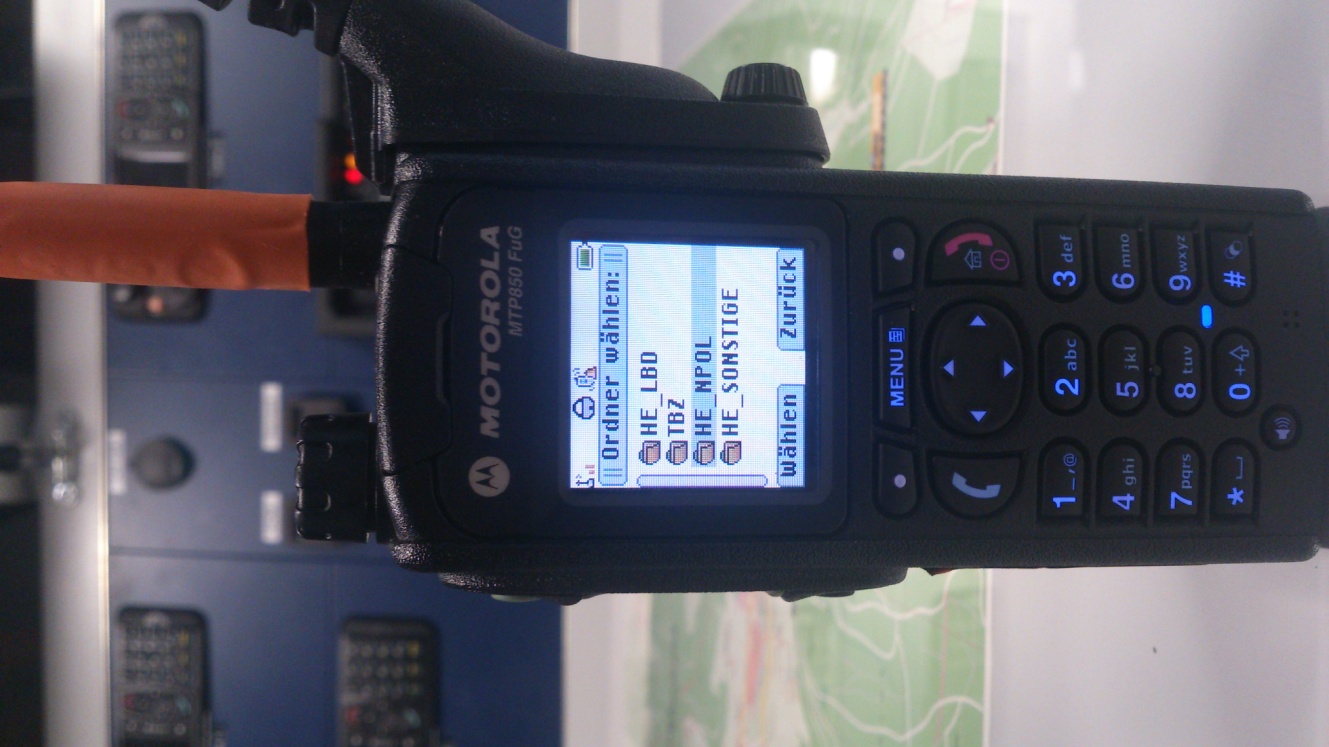 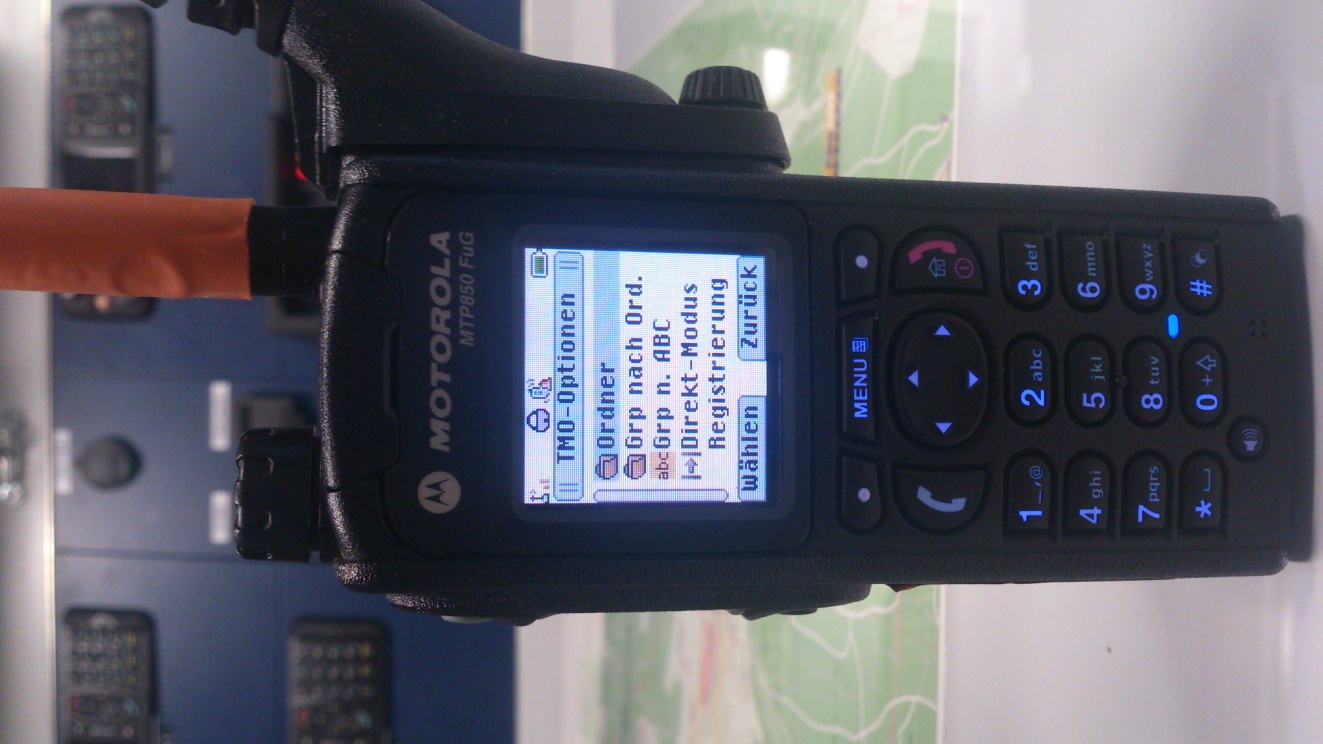 Funktechnik:Digitalfunk: DMO-Gruppe wechseln
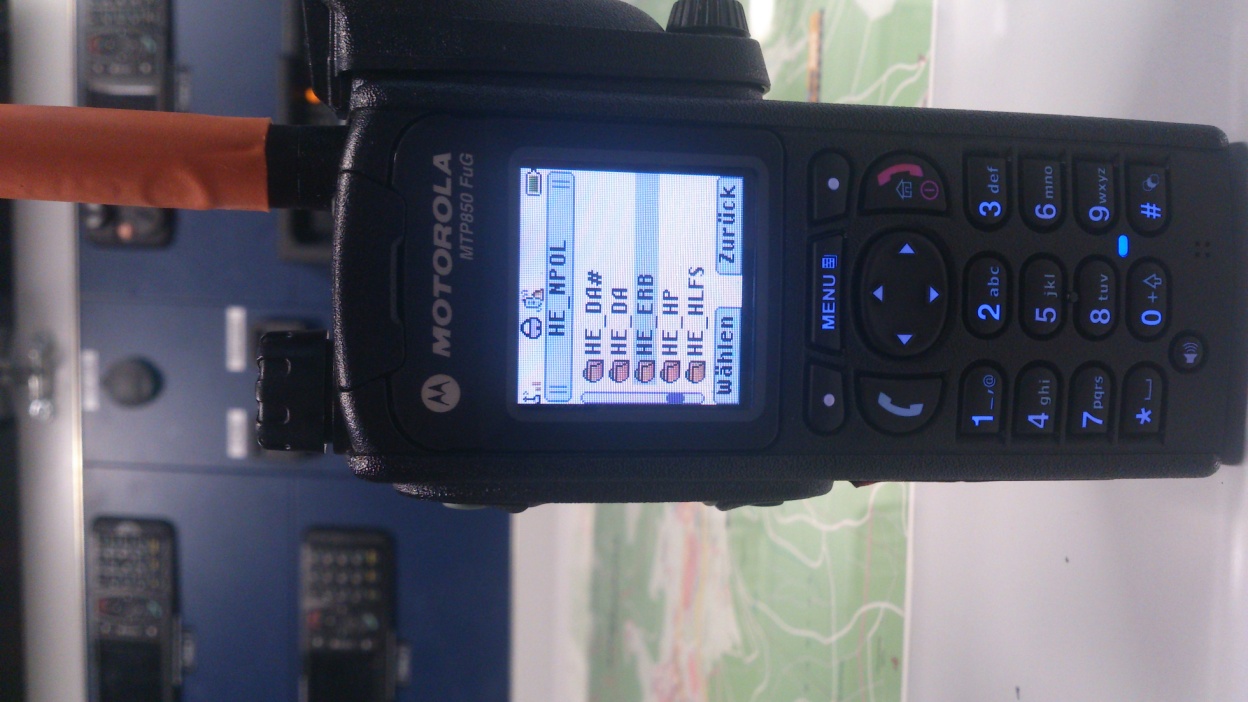 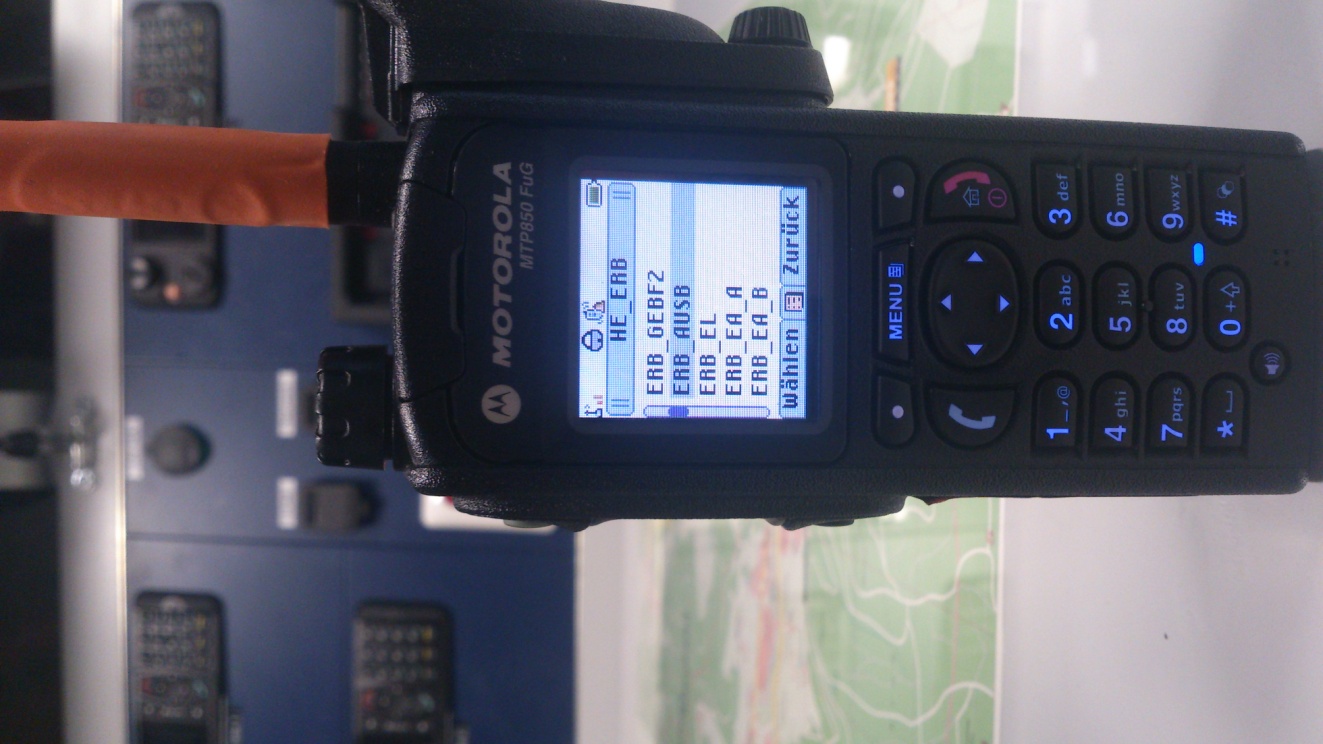 Funktechnik:Neuerungen durch ELW 1: MRT
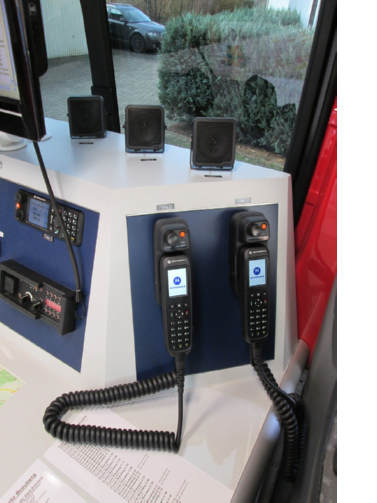 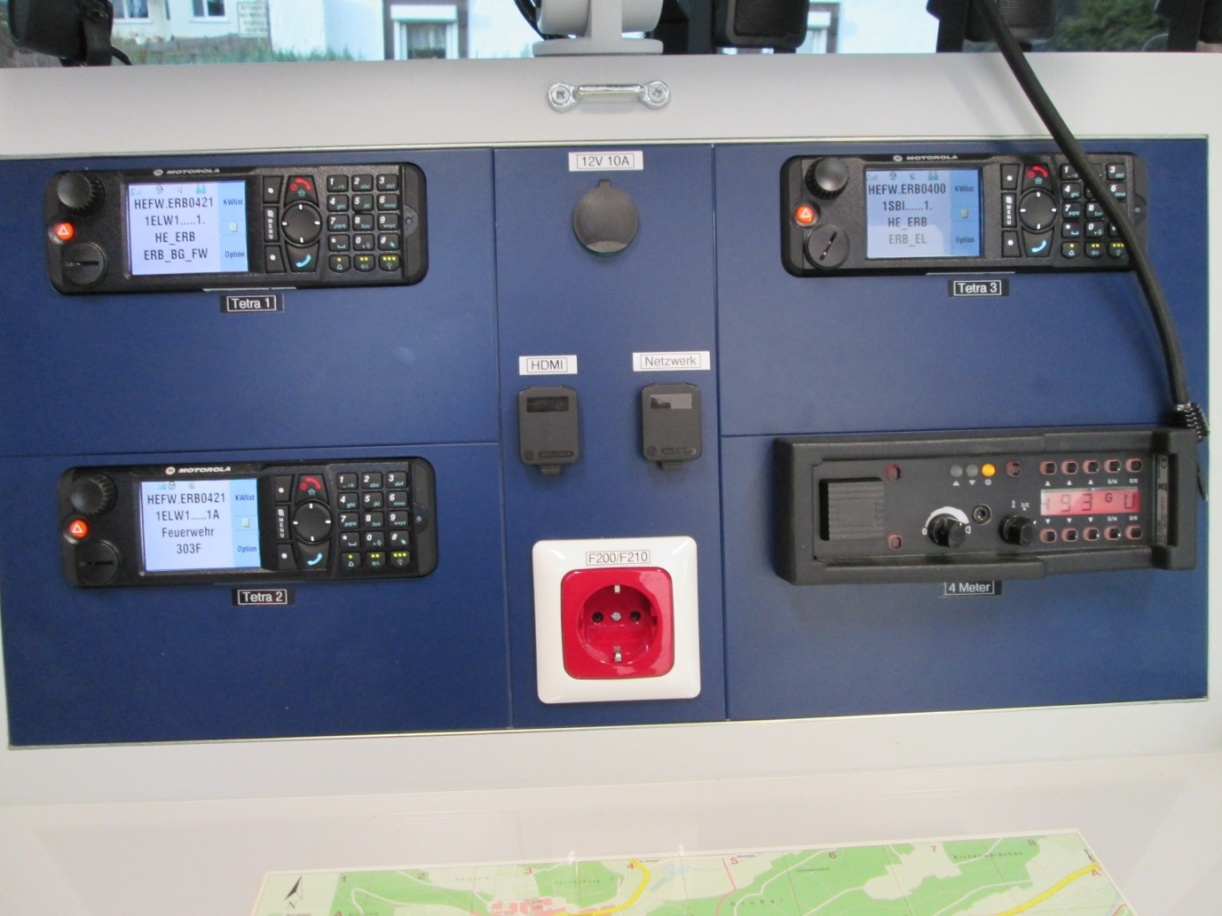 Funktechnik:Neuerungen durch ELW 1: Major BOS
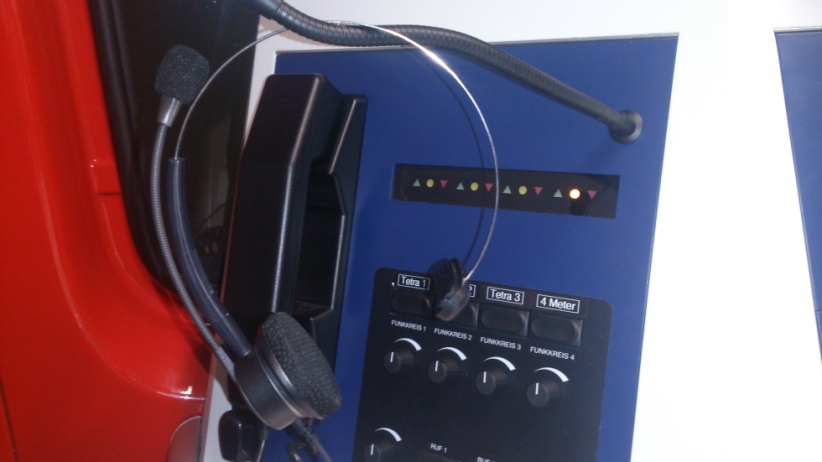 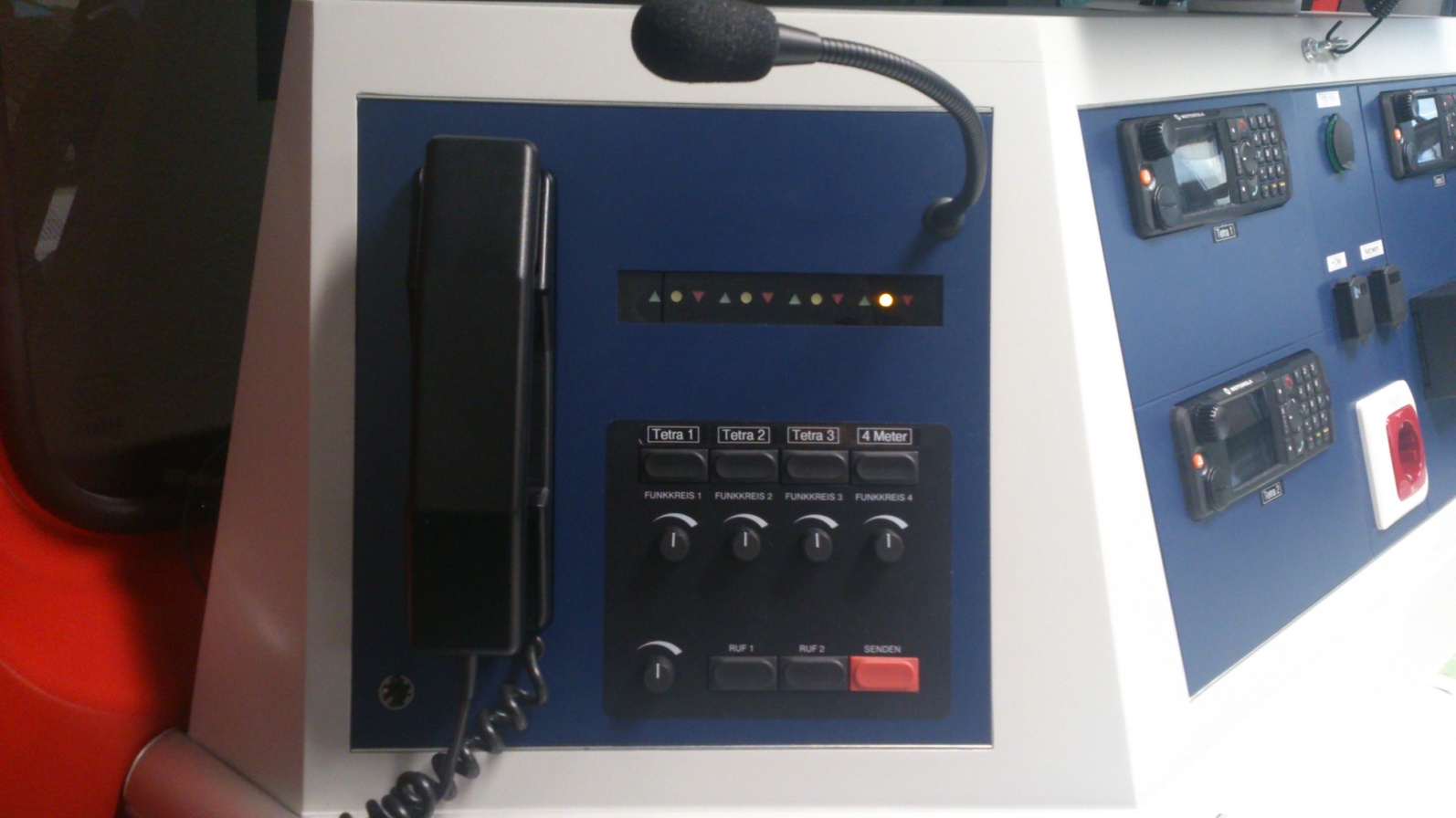 Sprechtaste
Funkkreiswahl
Einzellautstärken
Sammellautstärke
Headset Buchse
(2)
(3)
(4)
(1)
(5)
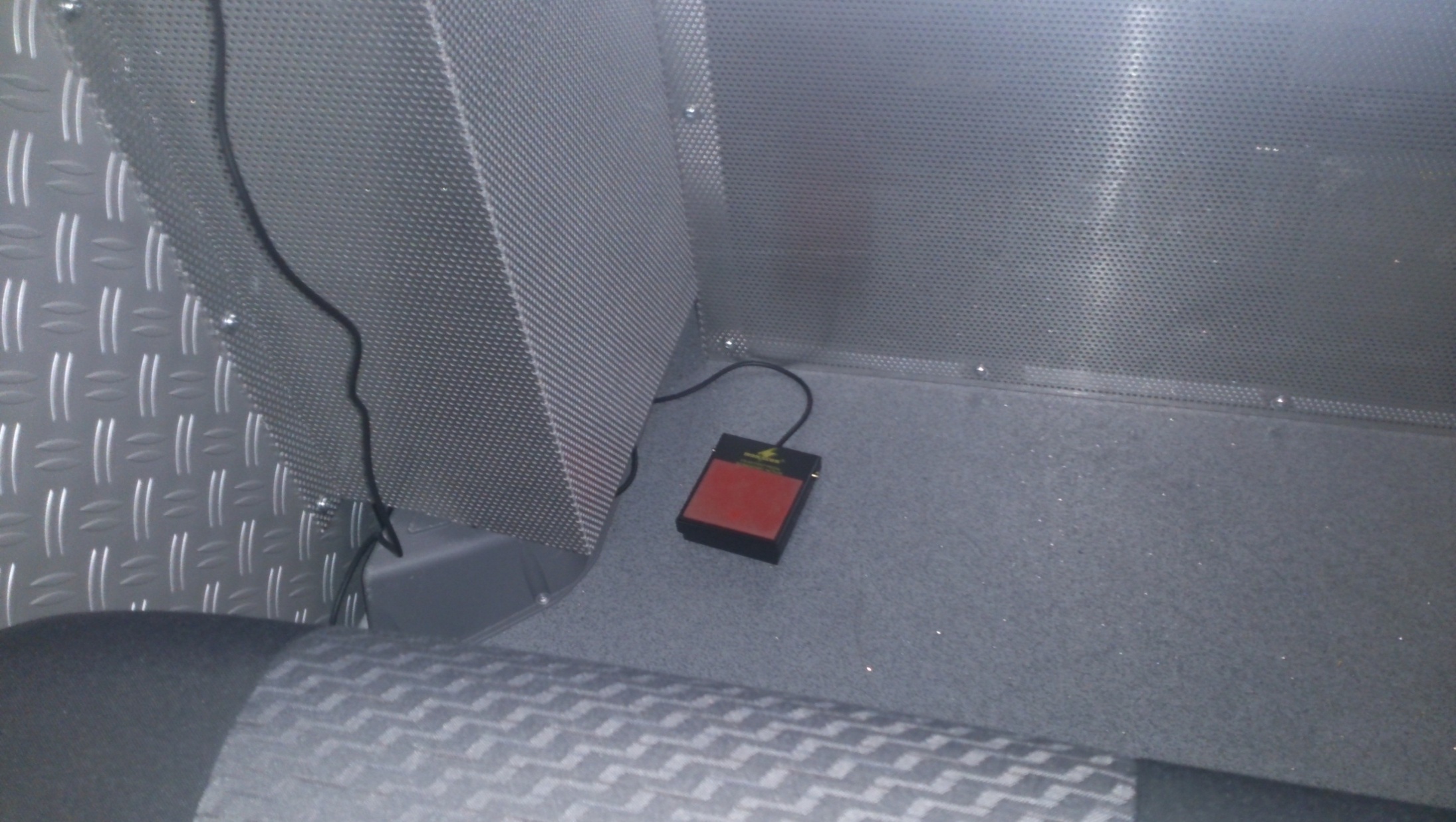 (1)
Funkkonzept Odenwald:Kleineinsatz / Einzelfahrzeug
Funkkonzept Odenwald:Standarteinsatz/Zugeinsatz
Funkkonzept Odenwald:Standarteinsatz mit zwei Abschnitten
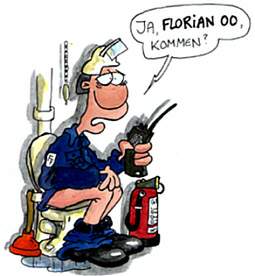 Ferdisch